基于供给视域下的高校图书馆育人实践：初心、理念、机制
——以安徽农业大学图书馆为例
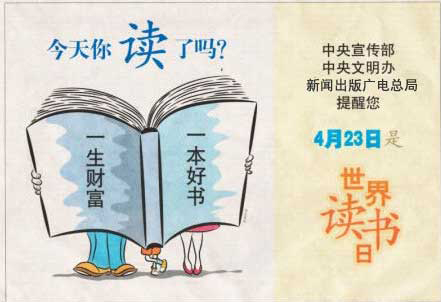 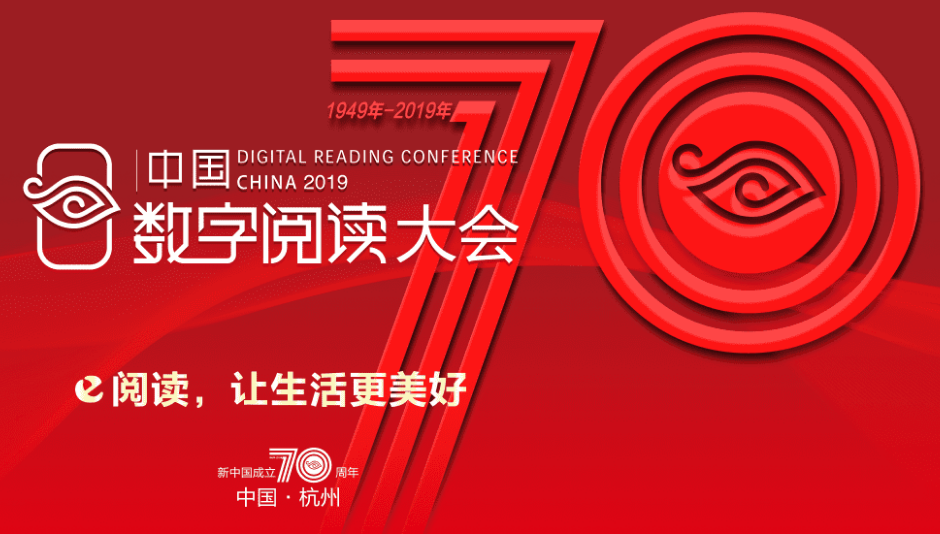 报告人：吴文革
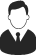 时间：2019年11月26日
地点：湖南农业大学
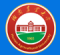 逻辑体系
高校图书馆未来
如何育人
高校图书馆育人
的时代背景
标注育人时代坐标
规划育人路线图
一、高校图书馆育人的时代背景
㈠宏观视角
坚持中国特色社会主义教育发展道路培养德智体美劳全面发展的社会主义建设者和接班人
就如何办好新时代思政课作出部署、提出要求，
为做好新时代学校思想政治工作、
培养担当民族复兴大任的时代新人提供了重要遵循
高校思想政治工作关系高校
培养什么样的人、如何培养人
以及为谁培养人这个根本问题
全国教育大会
2018年9月10
全国高校思想政治工作会议
2016年12月7日至8日
学校思想政治理论课教师座谈会
2019年3月18日
一、高校图书馆育人的时代背景
㈠宏观视角
世界一流大学建设高校42所（A类36所，B类6所），世界一流学科建设高校95所；双一流建设学科共计465个（其中自定学科44个）
坚持以本为本，推进四个回归，加快建设高水平本科教育，建设中国特色、世界水平的一流本科教育
“双一流专业计划”（双万计划）
全面推进新工科、新医科、新农科、新文科建设，提高高校服务经济社会发展能力；一次质量革命——一流人才
世界一流大学和一流学科建设
2015年8月18日；10月24日；
2017年9月21日；10月18日
新时代全国高等学校本科教育工作会议
 2018年6月21日
2019年4月9日:2019年-2021年
“六卓越一拔尖”计划2.0
2019年-2021年
一、高校图书馆育人的时代背景
㈡中观视角
高校要把把立德树人作为根本任务：
思想政治教育体系、专业知识教学体系、重构培养体系
高校党组织要把抓好学校党建工作和
思想政治工作作为办学治校的基本功
根本任务
基本功
一、高校图书馆育人的时代背景
㈡中观视角
要坚持把立德树人作为中心环节，把思想政治工作贯穿教育教学全过程，
实现全程育人、全方位育人，努力开创我国高等教育事业发展新局面。
三全育人
要把思想政治教育体系和专业知识教学体系
充分贯通起来
课程思政
思政课程
一、高校图书馆育人的时代背景
㈡中观视角
培养体系：十育人：课程、科研、实践、文化、网络、心理、管理、服务、资助、组织
思想政治教育体系：
三全育人
专业知识教学体系：
学科、专业育人(课程思政)
育人体系
一、高校图书馆育人的时代背景
㈢微观视角
教育职能
信息服务职能
高校图书馆的主要职能
参考文献：教育部.普通高等学校图书馆规程，2015年12月31日教高〔2015〕14号
二、高校图书馆育人的实践探索
㈠初心使命
让图书馆生长起来
让读者读起来
让馆员动起来
让书活起来
二、高校图书馆育人的实践探索
㈠初心使命
书
馆员
图书馆
为读者找书；
为书找“读者”
节约读者的时间
书是为了读者用的
让读书成为一种习惯；
成为读者日常生活的一部分
二、高校图书馆育人的实践探索
㈠初心使命
本科生（读者）
研究生、教师（用户）
让用数据库（数字阅读）成为一种习惯；
成为用户日常生活的一部分
让读书(纸本阅读)成为一种习惯；
成为读者日常生活的一部分
二、高校图书馆育人的实践探索
㈠初心使命
让读书成为一种习惯，成为一种生活方式，成为日常生活的一部分，成为大学生内化于心的信仰、外化于行的自觉
读者（师生）
二、高校图书馆育人的实践探索
㈡发展理念
立德、立功、立言
做人、做事、做学问
用户第一，馆员第一，服务至上
公平、公开、公正
教育理念
服务理念
治理理念
二、高校图书馆育人的实践探索
㈢实现机制——教育职能
高校思想政治工作关系高校培养什么样的人、如何培养人以及为谁培养人这个根本问题
要坚持把立德树人作为中心环节，把思想政治工作贯穿教育教学全过程，实现全程育人、全方位育人
教育理念、馆训：立德、立功、立言；做人、做事、做学问
理论依据
二、高校图书馆育人的实践探索
㈢实现机制——教育职能
在“信息服务职能”中的每一个环节、方面、过程均贯穿思想政治工作
高校图书馆思想政治教育体系：思政课程与课程思政的结合——在信息素质课程中如何设置思政内容
实现机制
二、高校图书馆育人的实践探索
㈢实现机制——信息服务职能
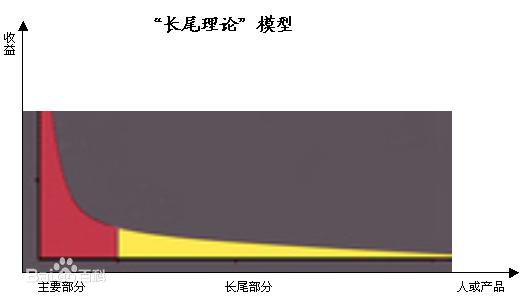 理论依据
何谓长尾效应？“头”（head）和“尾”（tail）是两个统计学名词。正态曲线中间的突起部分叫“头”；两边相对平缓的部分叫“尾”
二、高校图书馆育人的实践探索
㈢实现机制——信息服务职能
面向馆员的机制——服务创新案例大赛、馆员素质能力提升培训班： 2个育人机制
面向读者（用户）的机制——搭建“344”平台：23个育人机制
面向图书馆的机制——拓展3大空间：31个育人机制
实现机制
二、高校图书馆育人的实践探索
⒈面向图书馆的机制——拓展3大空间
实体空间
数字空间
虚拟空间
变革与拓展
整合与融合
探索与实践
二、高校图书馆育人的实践探索
⒈面向图书馆的机制——⑴实体空间的拓展
藏
借
阅
咨
学习
交流
研讨
报告
培训
教育
创业
创客
休闲
普遍性、流行性供给
个性化、非流行性供给
二、高校图书馆育人的实践探索
⒈面向图书馆的机制——⑵数字空间的拓展
服务进重点实验室
嵌入
教学
服务进职能部门
服务进课题组
学科
服务
人才
评价
项目
评审
机构
评估
一小时培训
服务进院系
文献传递
信息素养课程
查收查引查新
普遍性、流行性供给
个性化、非流行性供给
二、高校图书馆育人的实践探索
⒈面向图书馆的机制——⑶虚拟空间的拓展
官方（洛洛）
民间（图图）
官方（洛洛）
民间（图图）
官方（洛洛）
民间（图图）
第七届微视频、微电影大赛
移动图书馆
微视频
QQ群
微博
移动端
微信
二、高校图书馆育人的实践探索
⒉面向读者（用户）的机制——搭建“344”平台
4个学生创客团队
3大文化品牌
4个学生创业平台
4
4
3
二、高校图书馆育人的实践探索
⒉面向读者（用户）——⑴打造3大文化品牌
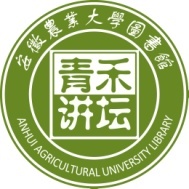 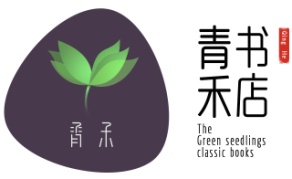 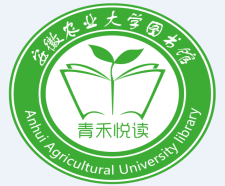 青禾讲坛
青禾书店
青禾悦读
二、高校图书馆育人的实践探索
⒉面向读者（用户）——⑴打造3大文化品牌
对话作者，服务读者；以作者的视角，拓展读者的视野；以著者思想的深度，提升读者理论的高度
让读书创作成为一种习惯，成为一种生活方式，成为大学生日常生活中不可或缺的部分
让读者“第一时间读到新书”
青禾讲坛
青禾书店
青禾悦读
二、高校图书馆育人的实践探索
⒉面向读者（用户）——⑴打造3大文化品牌
2016年4月20日开讲，至今开讲24讲，先后邀请了院士秦伯益、郑永飞；学者姚中秋、徐雁、郭淑新、王新才；作家闫红、许辉来校讲座。1万多师生参与
2019年第三届，举办读书分享会、互联网阅读活动、微电影大赛、微视频大赛、经典朗诵大赛、诗词歌咏才艺大赛、图书馆文化节、英语口语风采展示、国学知识竞赛、文学创作大赛、校园读书创作等24大主题活动
2016年4月20日开业，每季度更新，有新书1.3万册；举办读书沙龙30余场
青禾讲坛
青禾书店
青禾悦读
二、高校图书馆育人的实践探索
⒉面向读者（用户）——⑴打造3大文化品牌
青禾书店为安徽省出台实体书店网点实现乡镇和高校各校区“两个全覆盖”这一政策提供经典实践范例。《安徽日报》予以报道；香港凤凰网、网易新闻全文转载；光明网2016年4月27日予以转载并上了“今日头条”栏目。
“青禾悦读”正式上升为学校文化品牌（校党字〔2018〕40号）；2017年青禾悦读获安徽省教工委、教育厅授予的优秀读书品牌奖。2018年获安徽省教工委、教育厅授予的校园读书创作优秀组织奖。一名学生和一位老师的作品获得特等奖；各占全省获特等奖奖数的1/15。2019年7月31日，中国图书馆学会公布“2018年全民阅读先进单位”名单，我校图书馆荣获“2018年全民阅读先进单位”荣誉称号。
“青禾讲坛”正式上升为学校文化品牌（校党字〔2018〕40号）；新安晚报、安徽青年报等多家媒体报道。
青禾讲坛
青禾书店
青禾悦读
二、高校图书馆育人的实践探索
⒉面向读者（用户）—— ⑵组建4个学生创客团队
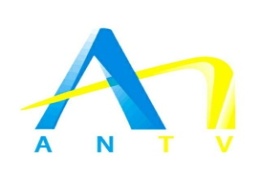 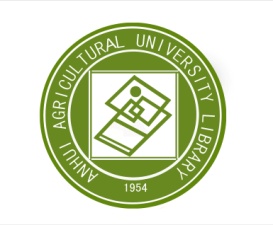 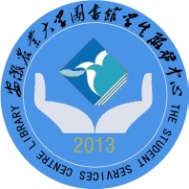 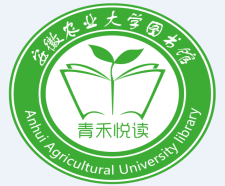 青禾阅读推广团队
图书馆微传媒学生团队
图书馆学生服务中心团队
新媒体运营团队
二、高校图书馆育人的实践探索
⒉面向读者（用户）—— ⑵组建4个学生创客团队
21天养成阅读习惯
“洛洛I学堂”
“洛说”
MOOC进课堂
新媒体运营团队
二、高校图书馆育人的实践探索
⒉面向读者（用户）—— ⑵组建4个学生创客团队
书籍封面设计大赛
图书馆文化节
新书海报展
信息素养大赛
图书馆学生服务中心团队
二、高校图书馆育人的实践探索
⒉面向读者（用户）—— ⑵组建4个学生创客团队
微视频大赛
微电影赏析会
微电影大赛
……
图书馆微传媒学生团队
二、高校图书馆育人的实践探索
⒉面向读者（用户）—— ⑵组建4个学生创客团队
图书馆诗词歌咏会
图书馆朗诵辩论会
图书馆读书分享会
图书馆书画摄影会
校园读书创作
青禾阅读推广团队
二、高校图书馆育人的实践探索
⒉面向读者（用户）—— ⑶搭建4个学生创业平台
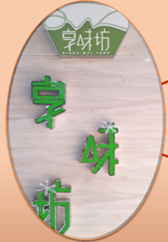 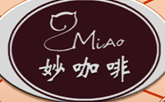 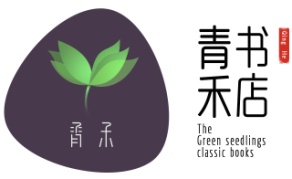 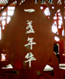 一盏年华茶吧
享味坊
青禾书店
Miao森林咖啡屋
二、高校图书馆育人的实践探索
⒊面向馆员的机制
举办馆员素质能力提升培训班
举办服务创新案例大赛
第一个机制
第二个机制
二、高校图书馆育人的实践探索
⒊面向馆员的机制——⑴举办服务创新案例大赛
25个案例；馆员15个，学生团队10个
26个案例；馆员15个，学生团队11个
17个案例；馆员8个，学生团队9个
18个案例；馆员8个，学生团队10个
23个案例；馆员7个，学生团队16个
2015年第一届
2017年第三届
2019年第五届
2016年第二届
2018年第四届
二、高校图书馆育人的实践探索
⒊面向馆员的机制——⑵举办馆员素质能力提升培训班
有一种阅读推广叫“彩云之旅”（惠涓澈）
全民阅读与高校图书馆阅读推广（黄鹏）
PPT进阶之道
一款文献管理软件EndNote
一款深度分析型数据库ESI
如何正确处理
馆员与读者的关系？
（彭庆刚）
2019年第三届
2018年第二届
2017年第一届
二、高校图书馆育人的实践探索
㈢实现机制
面向图书馆的机制
31个育人机制
面向读者（用户）的机制
23个育人机制
面向馆员的机制
2个育人机制
在信息服务职能中贯穿思想政治工作
在信息素质课程中融入思想政治内容
教育职能
信息服务职能
THANKS!
新时代高校图书馆育人实践探索是一张有待继续求解的考卷。这张考卷有无数种求解的“路径”，有众多的“解决方案”。今天的汇报仅仅是起到抛砖引玉之效。不妥之处，请各位同行指正。